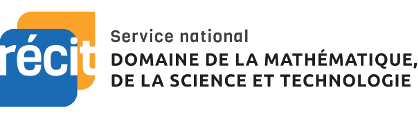 Sonya Fiset
sonya.fiset@recitmst.qc.ca


Natalie Aubry
aubry.na@csdm.qc.ca
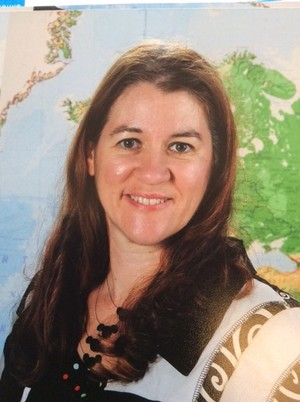 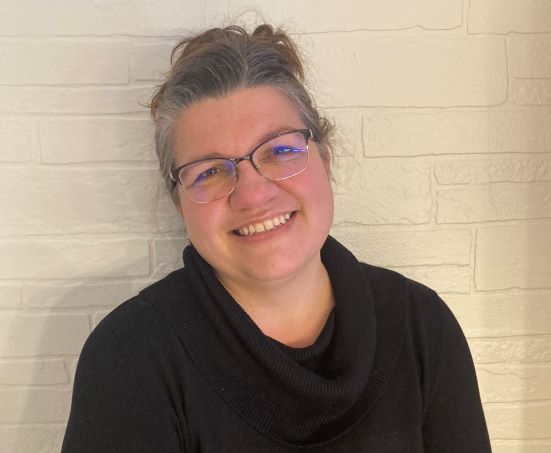 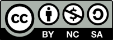 Cette présentation, du RÉCITMST, est mise à disposition, sauf exception, selon les termes de la Licence Creative Common.
1
Plan de l’atelier
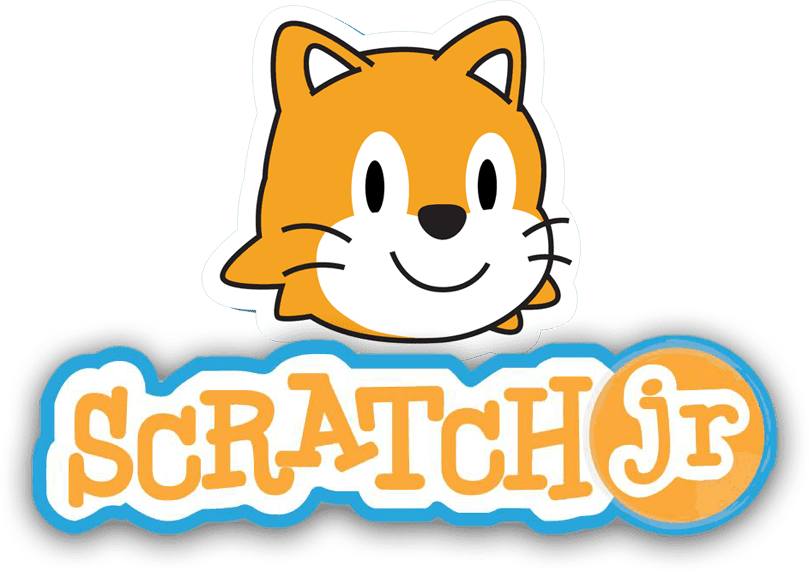 Bienvenue!
Pourquoi apprendre à programmer?
L’interface de ScratchJr
Programmer pour raconter des histoires
Ressources 
Badge
2
Usage pédagogique de la programmation…
PAN: Plan d’action numérique du MEES 
(Orientation 1, mesure 02, pages 27-28)
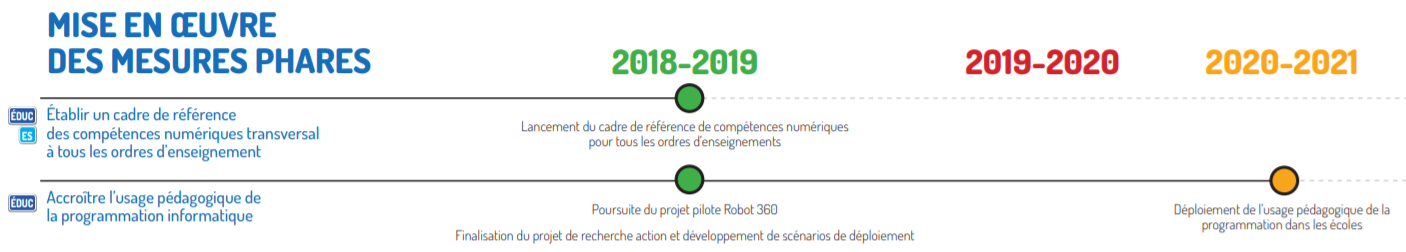 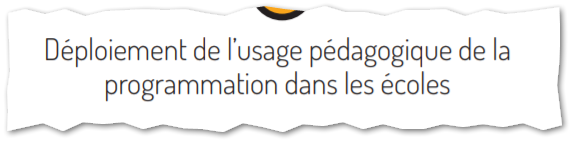 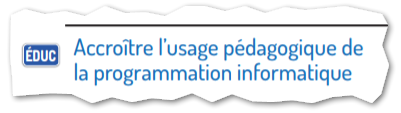 Extrait du tableau synoptique du  PAN, p.2
[Speaker Notes: http://www.education.gouv.qc.ca/dossiers-thematiques/plan-daction-numerique/plan-daction-numerique/]
Usage pédagogique de la programmation…
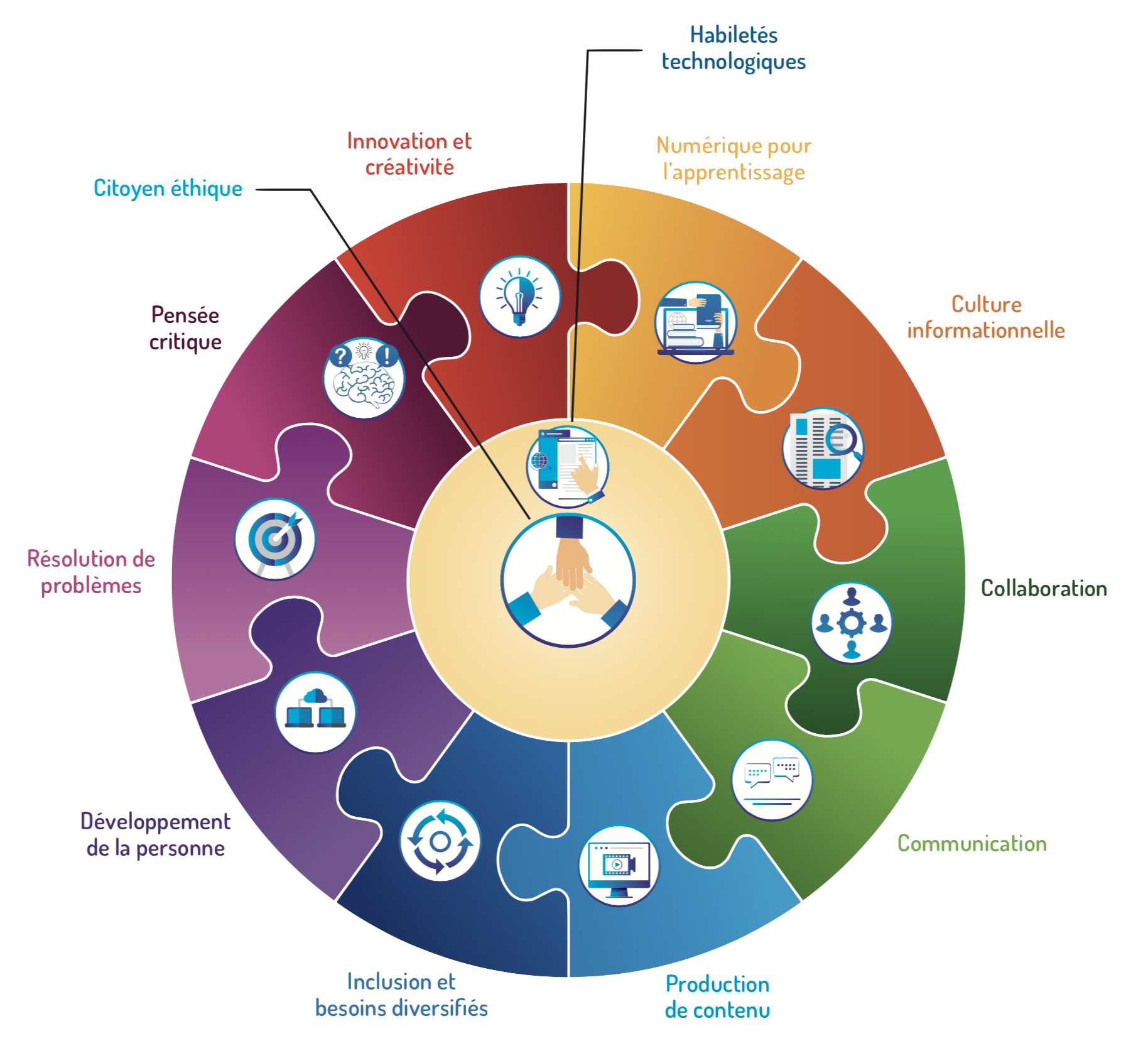 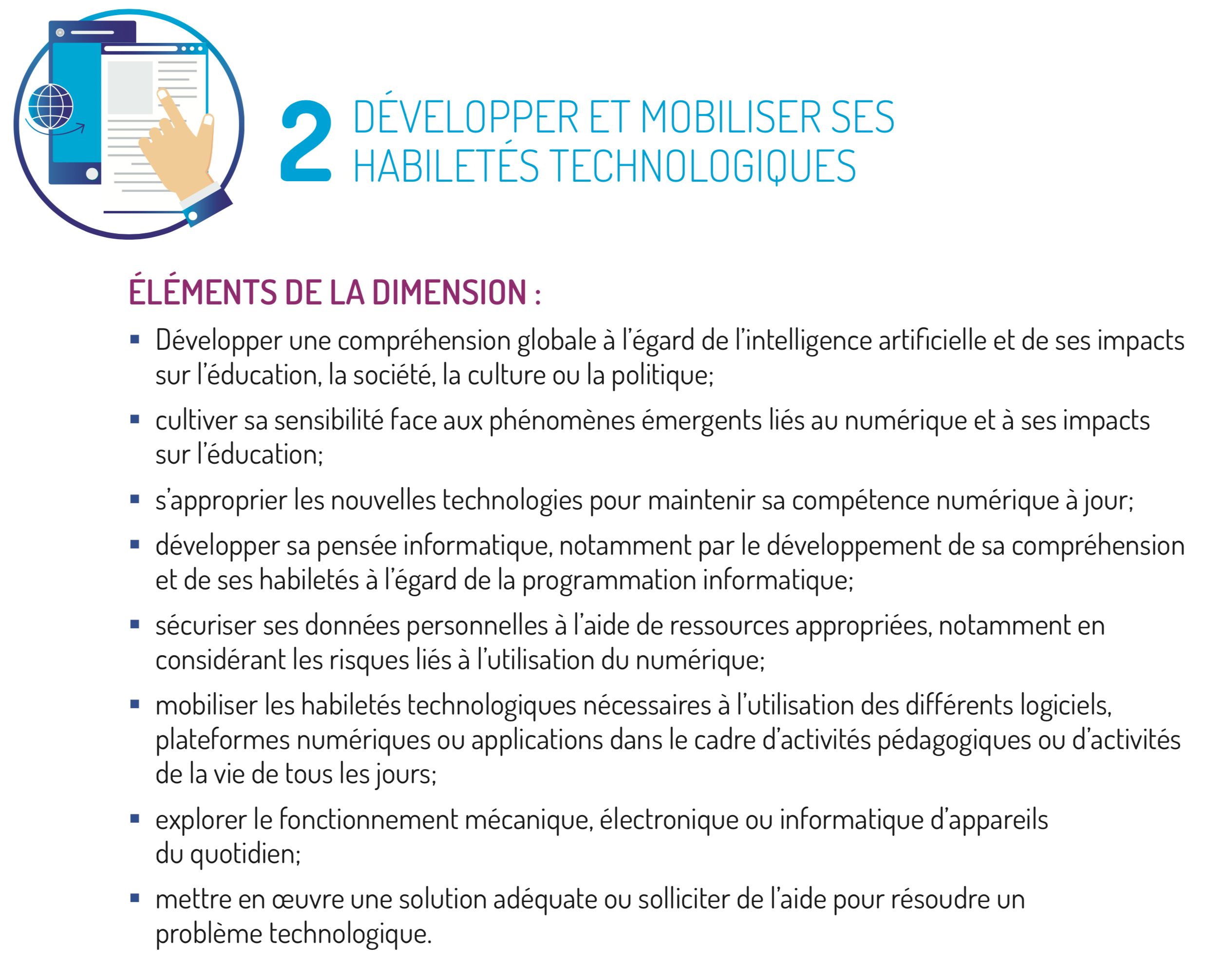 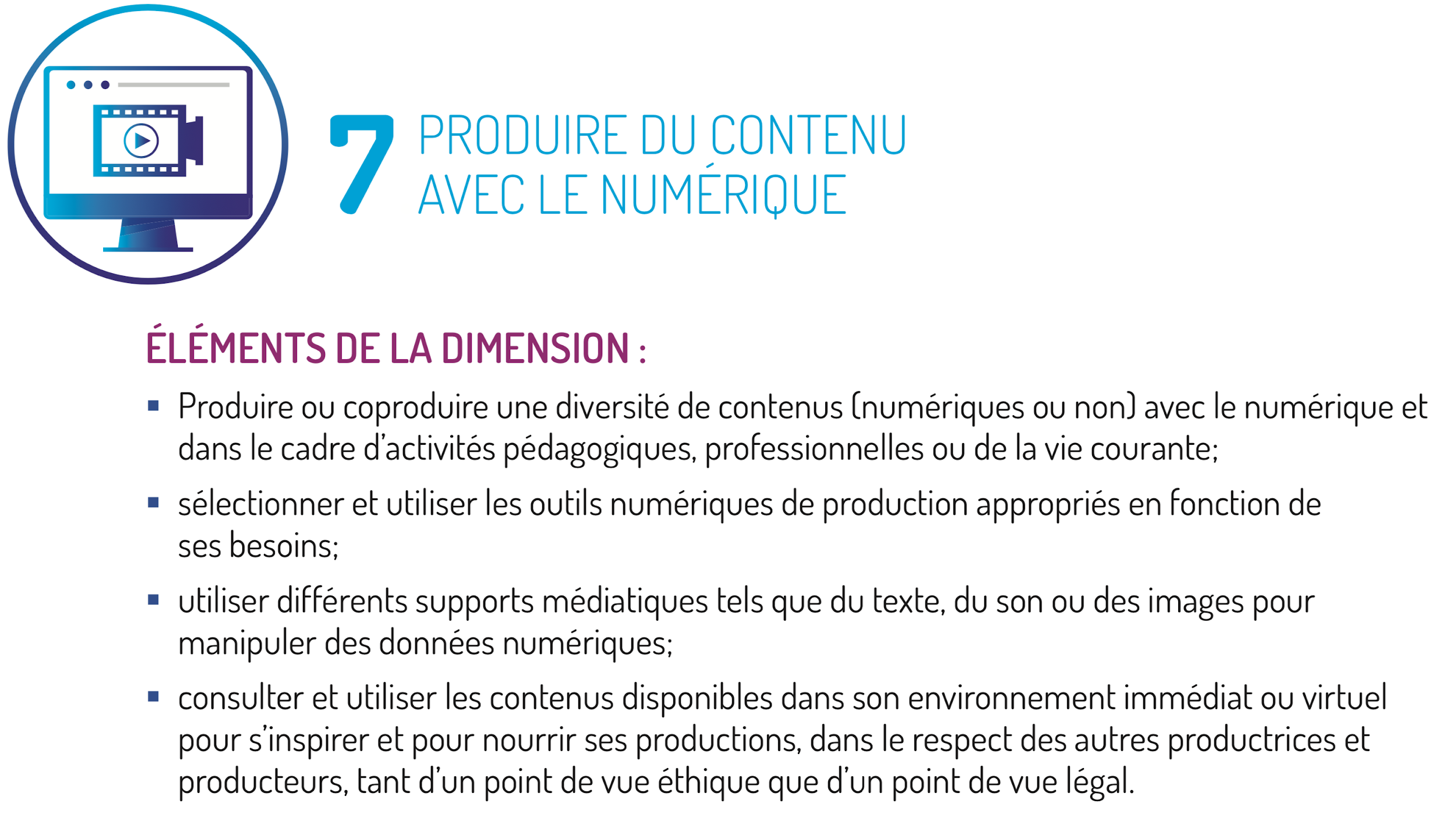 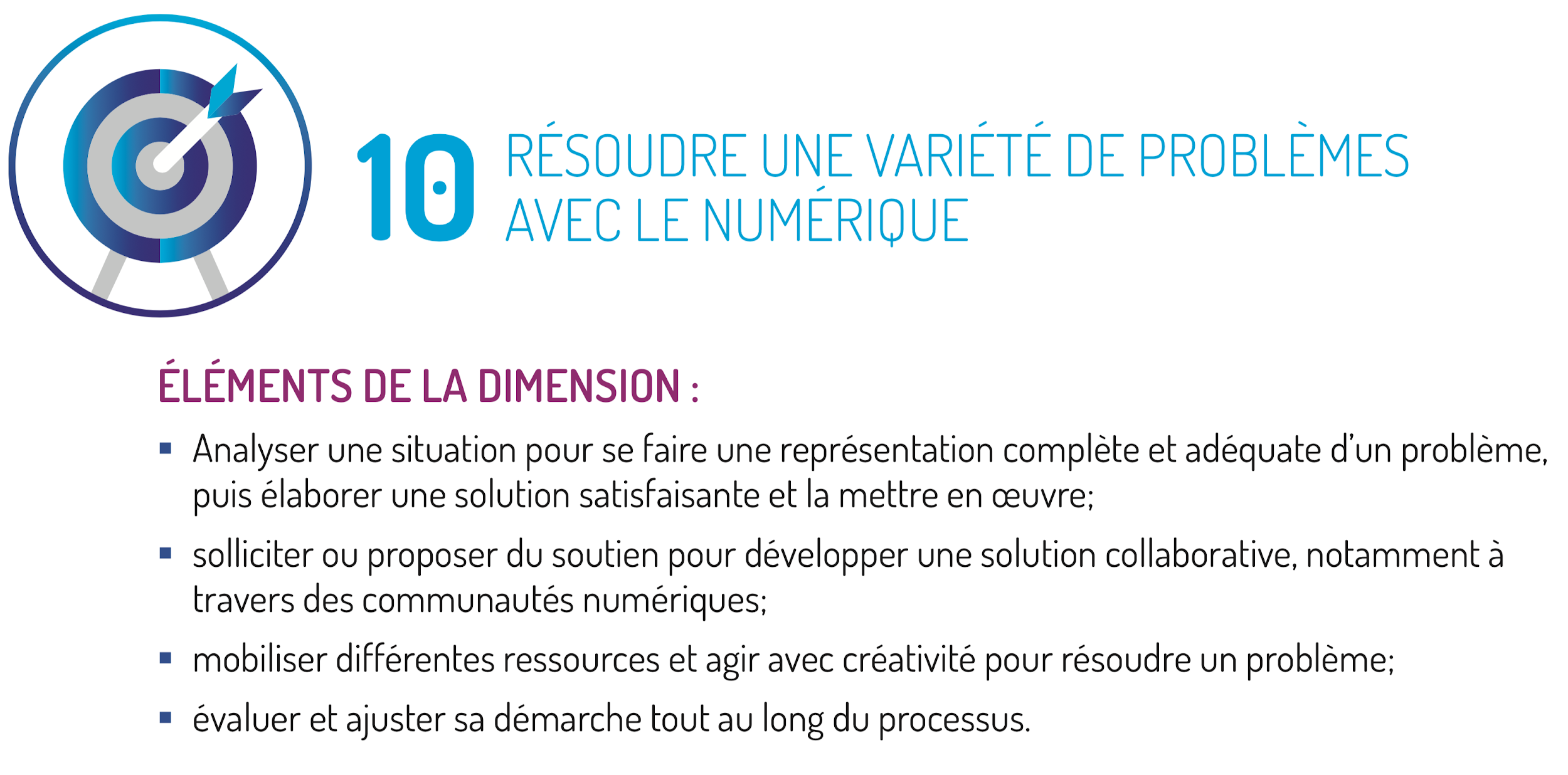 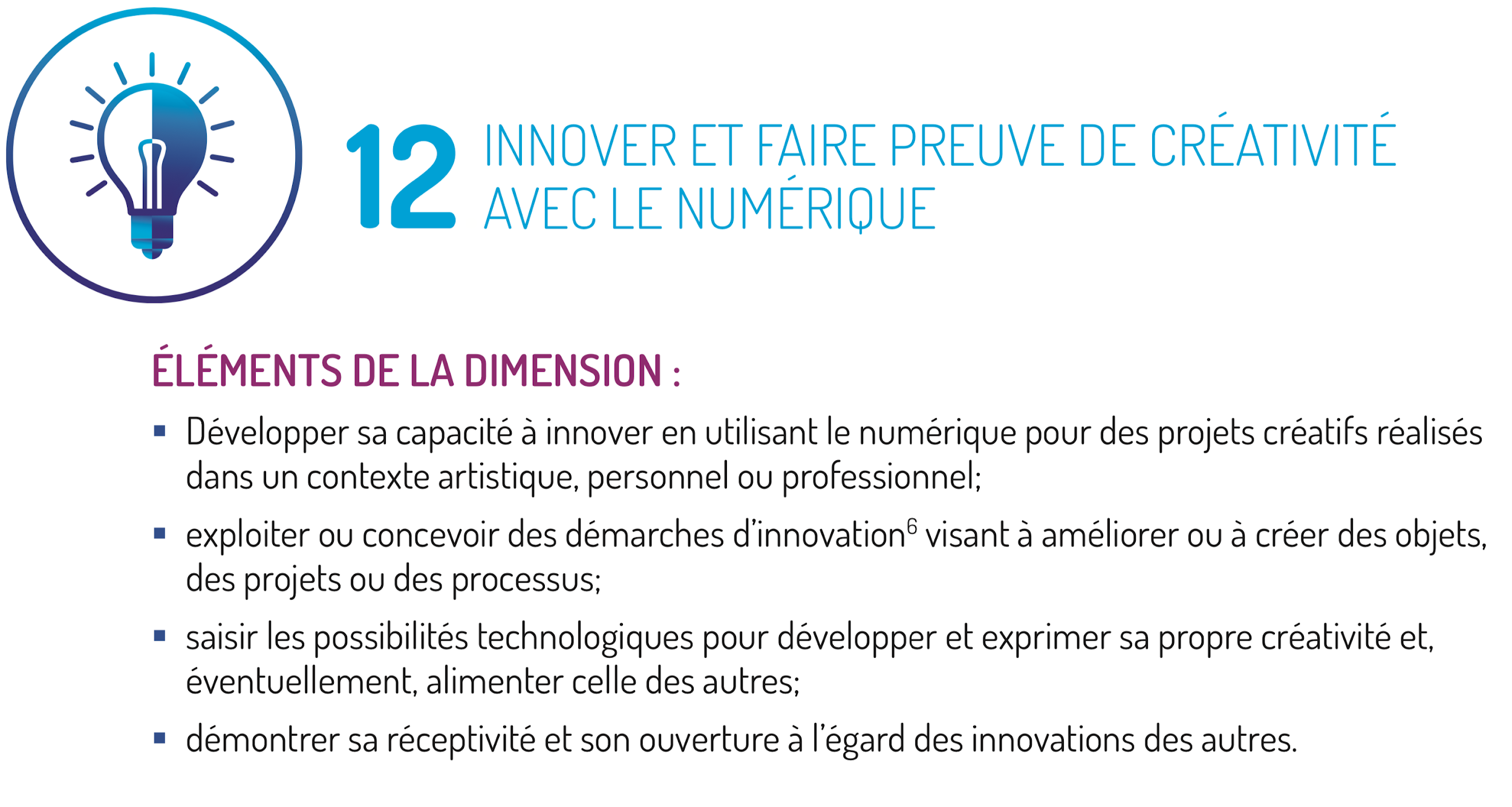 Cadre de référence de la compétence numérique
[Speaker Notes: http://www.education.gouv.qc.ca/dossiers-thematiques/plan-daction-numerique/cadre-de-reference-de-la-competence-numerique/]
Usage pédagogique de la programmation…
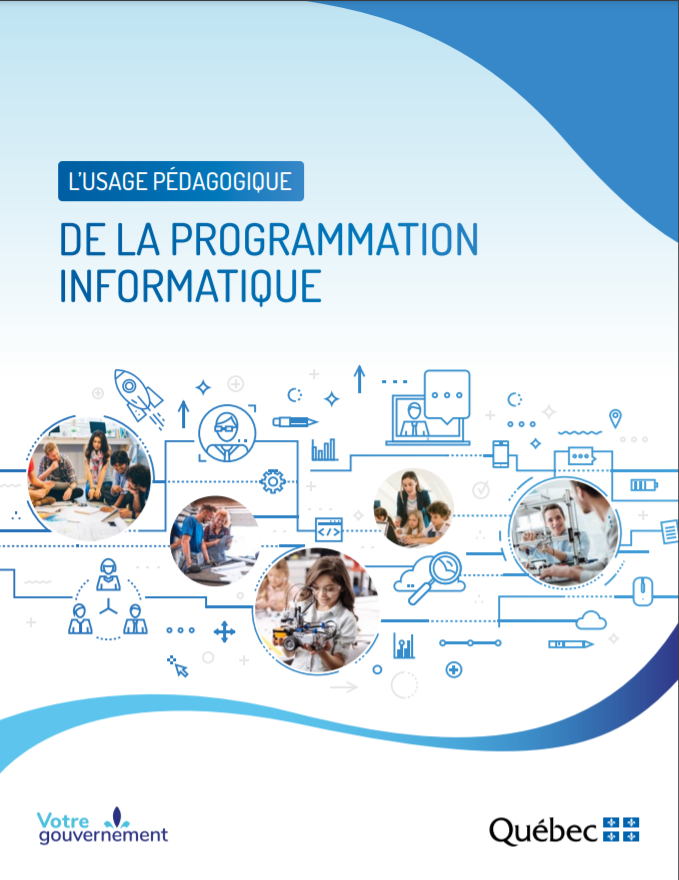 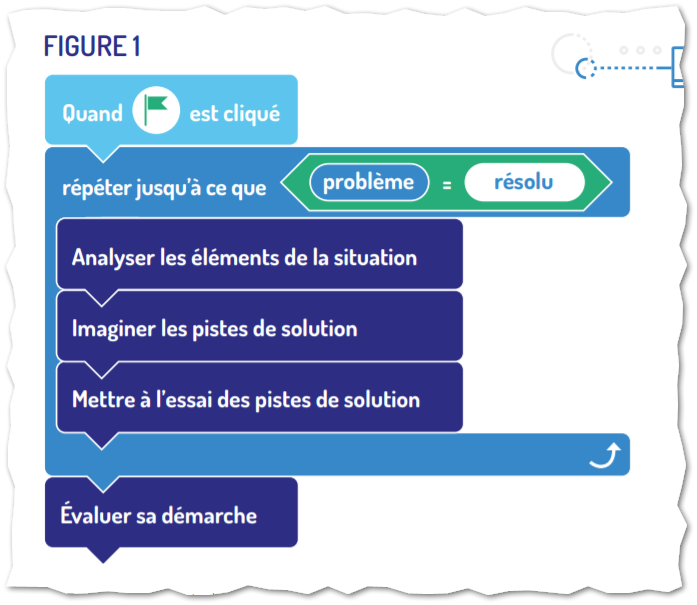 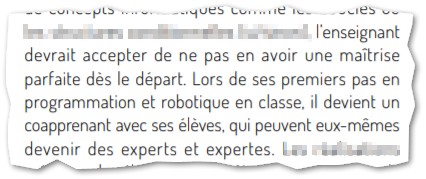 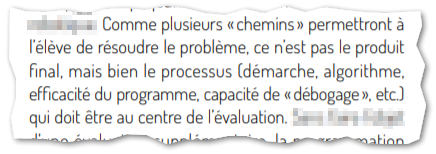 Plan d’action numérique/Programmation informatique
[Speaker Notes: Source:
http://www.education.gouv.qc.ca/fileadmin/site_web/documents/ministere/Usage-pedagogique-programmation-informatique.pdf
http://www.education.gouv.qc.ca/dossiers-thematiques/plan-daction-numerique/programmation-informatique/]
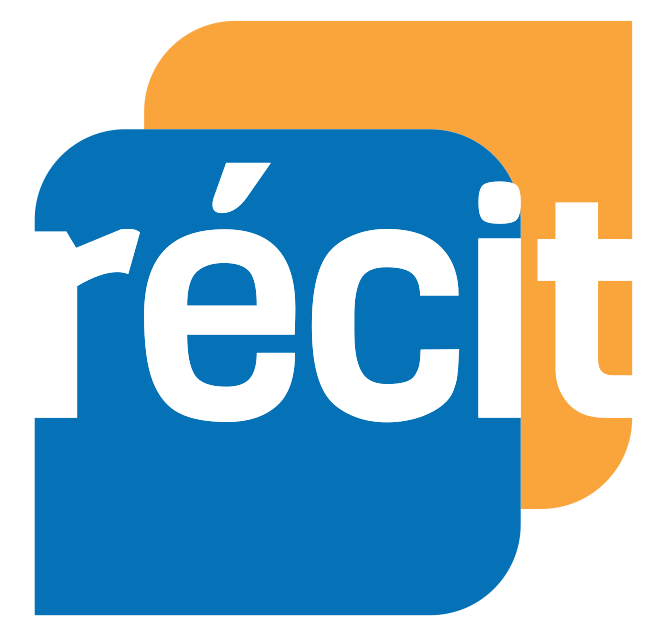 Des outils pour s’initier à la programmation
Code.org : http://code.org
Compte d’enseignant, on suit les élèves dans leurs défis.
ScratchJr : https://www.scratchjr.org/ 
Application sur tablette
Scratch : https://scratch.mit.edu/
Prêt à programmer...
[Speaker Notes: Plateforme Scratch : https://scratch.mit.edu/]
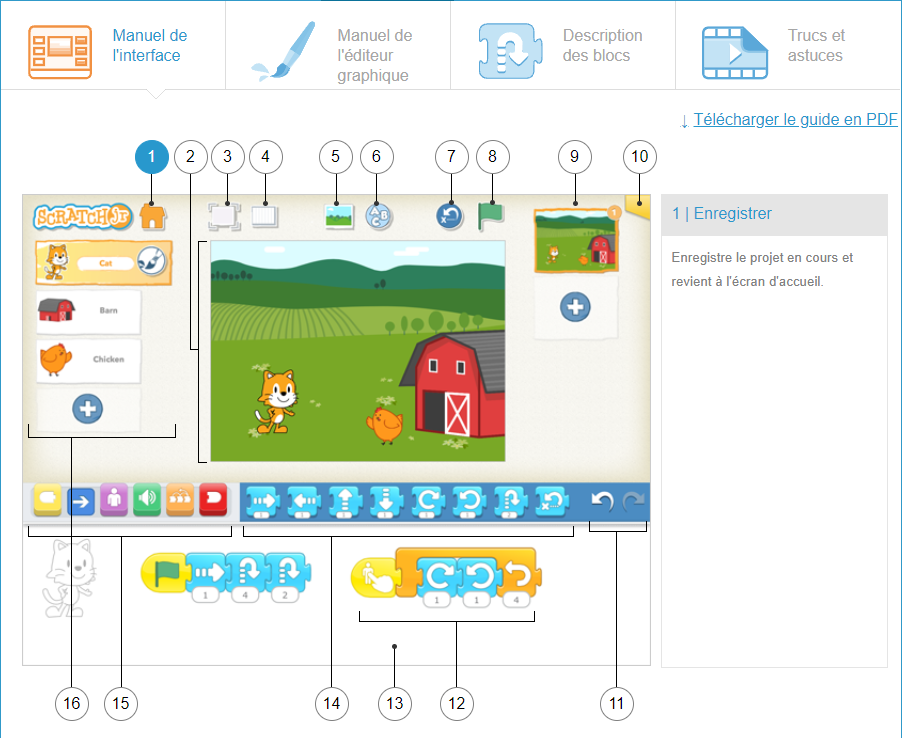 ScratchJr
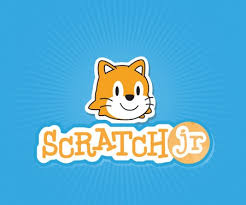 Pour commencer : Missions
(au bas 2e année)
7
[Speaker Notes: Padlet : https://padlet.com/sonya_fiset/progCSC]
Créer des histoires 

-Parler avec modification de la taille d’un lutin  

-Faire apparaître et/ou disparaître le lutin et modifier l’arrière-plan 

-Parler à l’aide d’un message pour animer deux lutins 

-Commencer un programme en touchant un lutin par exemple pour choisir une réponse 

-Illustrer un abécédaire
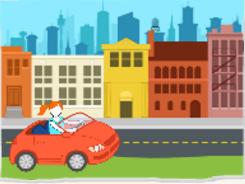 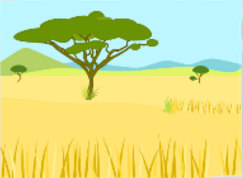 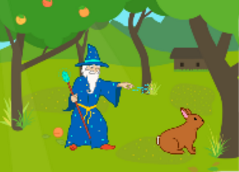 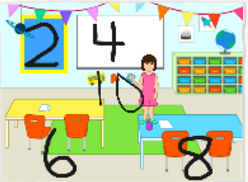 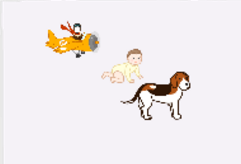 Apprendre en mathématique 
Lire, compter 1-2-3 			Tables +   			    Se repérer






Compter par bonds			Mesurer					Carré
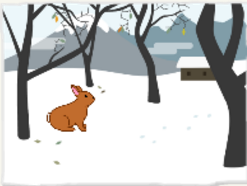 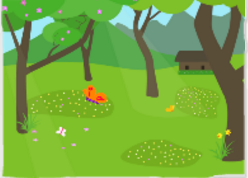 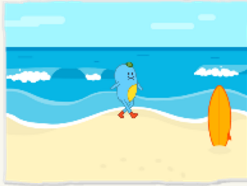 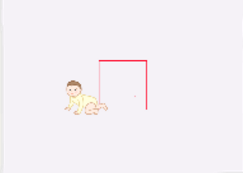 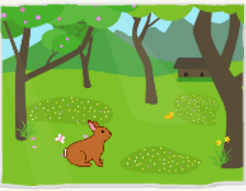 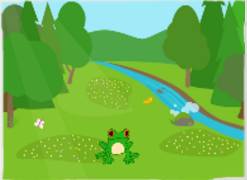 Ressources :

Autoformation sur Campus RÉCIT :
ScartchJr


Padlet de ressources pour 
débuter avec ScratchJr

Activités créatives
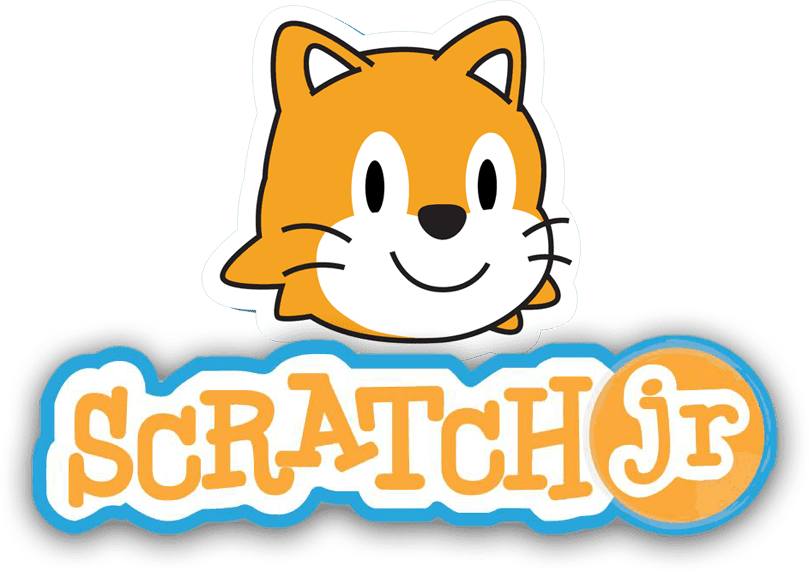 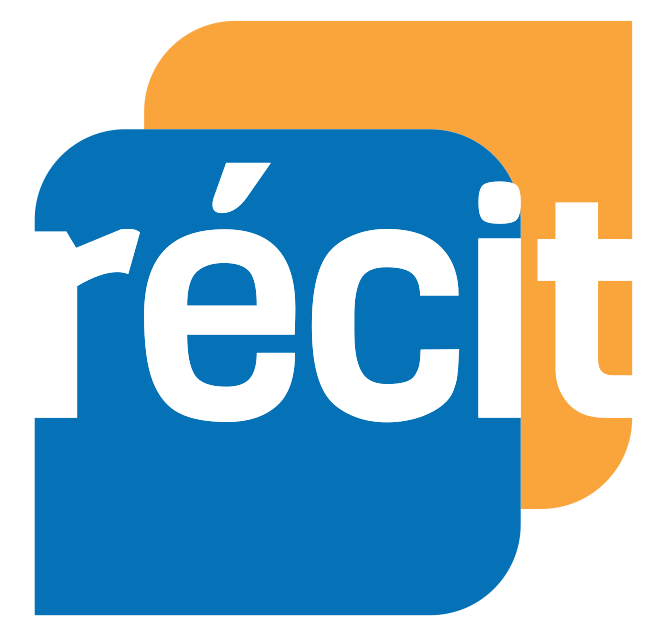 [Speaker Notes: Autoformation sur Campus RÉCIT Coder avec ScratchJr : https://campus.recit.qc.ca/course/view.php?id=16]
L’équipe du RÉCIT MST est disponible 
les mercredis matins 
de 9 h à 11 h 30.
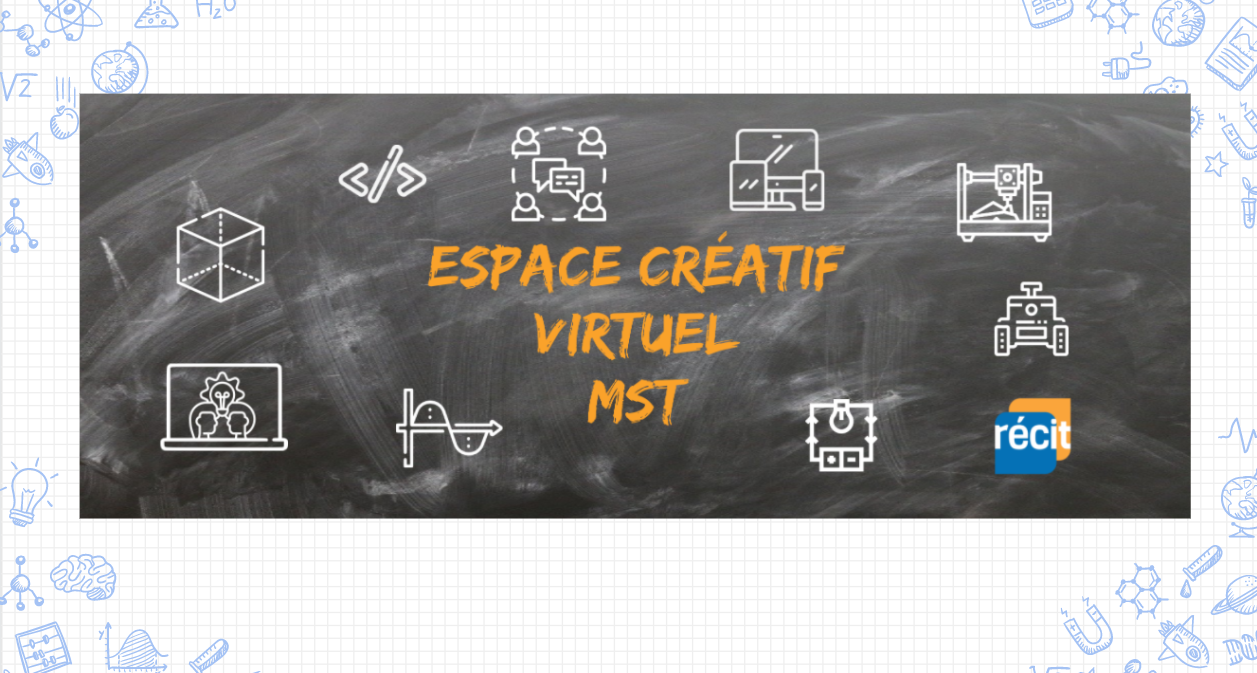 Place your screenshot here
Lien vers notre salle de vidéoconférence : 

http://recitmst.qc.ca/ecv-zoom
11
[Speaker Notes: Salle de vidéoconférence : http://recitmst.qc.ca/ecv-zoom]
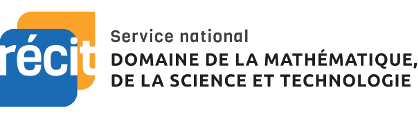 MERCI !
Sonya.Fiset@recitmst.qc.ca
equipe@recitmst.qc.ca 
Page Facebook
Twitter
Chaîne YouTube
Questions?
Ces formations du RÉCIT sont mises à disposition, sauf exception, selon les termes de la licence Licence Creative Commons Attribution - Pas d’Utilisation Commerciale - Partage dans les Mêmes Conditions 4.0 International.
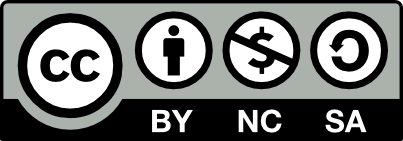 [Speaker Notes: Me joindre sonya.fiset@recitmst.qc.ca
Message à l’équipe : equipe@recitmst.qc.ca]